Uncertainty Essentials
Measurement Uncertainty in Testing: What it is and what its for
Les Coveney, INAB Calibration & Uncertainty Day, 18th June 2018
Uncertainty Essentials
Definition of Measurement Uncertainty
Expression of Measurement Uncertainty
17025:2017 & 15189:2012 Requirements
Use in selection of methods
Use in reporting
Statistics, Units and Calculations
Standard deviation
Transformation of non-normal data
Harmonisation of scales & units
Approaches to Estimation of Measurement Uncertainty
Metrological approach
Single Within-Laboratory Approach
Qualitative Results
Guidance Documents
Les Coveney, INAB Calibration & Uncertainty Day, 18th June 2018
Definition of Measurement Uncertainty
A parameter associated with the result of a measurement, that characterises the dispersion of the values that could reasonably be attributed to the measurand
ISO/IEC Guide 98 GUM
Uncertainty is a property of a test result
Preferred form of reporting:
Result: (x ± U) (units)
Les Coveney, INAB Calibration & Uncertainty Day, 18th June 2018
Reference to Measurement Uncertainty
Knowledge of method performance often contributes to estimates of uncertainty
Reference is often made to
‘uncertainty of a method’ 	
Uncertainty must always be associated with a test result	
or range of test results
X
Les Coveney, INAB Calibration & Uncertainty Day, 18th June 2018
17025:2017
7.6.1 Laboratories shall identify the contributions to measurement uncertainty. When evaluating measurement uncertainty, all contributions that are of significance, including those arising from sampling, shall be taken into account using appropriate methods of analysis.
7.6.3 A laboratory performing testing shall evaluate measurement uncertainty. Where the test method precludes rigorous evaluation of measurement uncertainty, an estimation shall be made based on an understanding of the theoretical principles or practical experience of the performance of the method.
Les Coveney, INAB Calibration & Uncertainty Day, 18th June 2018
17025:2017
6.4.5 Equipment performance specifications
7.2 Selection, Verification and validation of methods
7.8.3 Test Reports: where applicable, the measurement uncertainty presented in the same unit as that of the measurand or in a term relative to the measurand (e.g. percent) when:
 it is relevant to the validity or application of the test results;
 a customer's instruction so requires, or
the measurement uncertainty affects conformity to a specification limit;
Les Coveney, INAB Calibration & Uncertainty Day, 18th June 2018
17025:2017
NOTES 
In those cases where a well-recognized test method specifies limits to the values of the major sources of measurement uncertainty and specifies the form of presentation of the calculated results, the laboratory is considered to have satisfied 7.6.3 by following the test method and reporting instructions.
For a particular method where the measurement uncertainty of the results has been established and verified, there is no need to evaluate measurement uncertainty for each result if the laboratory can demonstrate that the identified critical influencing factors are under control.
Les Coveney, INAB Calibration & Uncertainty Day, 18th June 2018
ISO 15189:2012
“The laboratory shall determine measurement  uncertainty for each measurement procedure in the examination phases used to report measured quantity values on patients’ samples”
“The laboratory shall define the performance requirements for the measurement uncertainty of each measurement procedure and regularly review estimates of measurement uncertainty .”
“upon request, the laboratory should make its estimates of measurement uncertainty available to laboratory users.”
Les Coveney, INAB Calibration & Uncertainty Day, 18th June 2018
Standard Uncertainty
Uncertainties are usually quantified as standard deviations
Standard uncertainty, u
Expanded uncertainty, U = k.u
k = coverage factor, usually 2
The reported uncertainty is an expanded uncertainty calculated using a coverage factor of 2 which gives a level of confidence of approximately 95 %
Estimation of uncertainty for test methods utilizes the arithmetic of standard deviations.
Les Coveney, INAB Calibration & Uncertainty Day, 18th June 2018
Transformation & Harmonisation
Use of standard deviations implies that data conforms to normal distribution
Data from some types of measurement may need to be transformed before they can analysed
E.g. microbiological counts – Log10
Results from quantitative PCR measurements - Log10
Data from calibration certificates and other sources may need to be converted to standard deviations
Les Coveney, INAB Calibration & Uncertainty Day, 18th June 2018
Transforming Ranges to Standard Deviations
Les Coveney, INAB Calibration & Uncertainty Day, 18th June 2018
Approaches to Estimating Uncertainty
Modelling Approach (“bottom-up”)
Used extensively for metrological testing methods but rarely successfully applied to complete chemical or microbiological methods
Refs: Eurachem 2012
Single Laboratory Validation Approach (“top down”)
Applied extensively for chemical or microbiological methods, relying principally on estimates of reproducibility and bias
Internal estimates of reproducibility and bias, and/or use of PT results to estimate bias
Ref: Eurachem 2012, Nordtest 2004, Eurolab 2007
Les Coveney, INAB Calibration & Uncertainty Day, 18th June 2018
Single Within-Laboratory Validation
Les Coveney, INAB Calibration & Uncertainty Day, 18th June 2018
Uncertainty in Qualitative Results
Uncertainty in qualitative results not addressed in general guidance documents
Yes/no, presence/absence, pass/fail
Some published papers on estimation using complex statistical techniques e.g. Bayes theorem.
Require high expertise & software
Some aspects of verification may implicitly include some sources of uncertainty
Setting of cut-off values
Les Coveney, INAB Calibration & Uncertainty Day, 18th June 2018
Uncertainty in Qualitative Results
Where results are expressed in qualitative terms, there is no expectation of a quantitative estimate of measurement uncertainty
Unless a prior quantitative test result produced
Factors affecting the test result need to be identified and shown to be appropriately controlled.
Les Coveney, INAB Calibration & Uncertainty Day, 18th June 2018
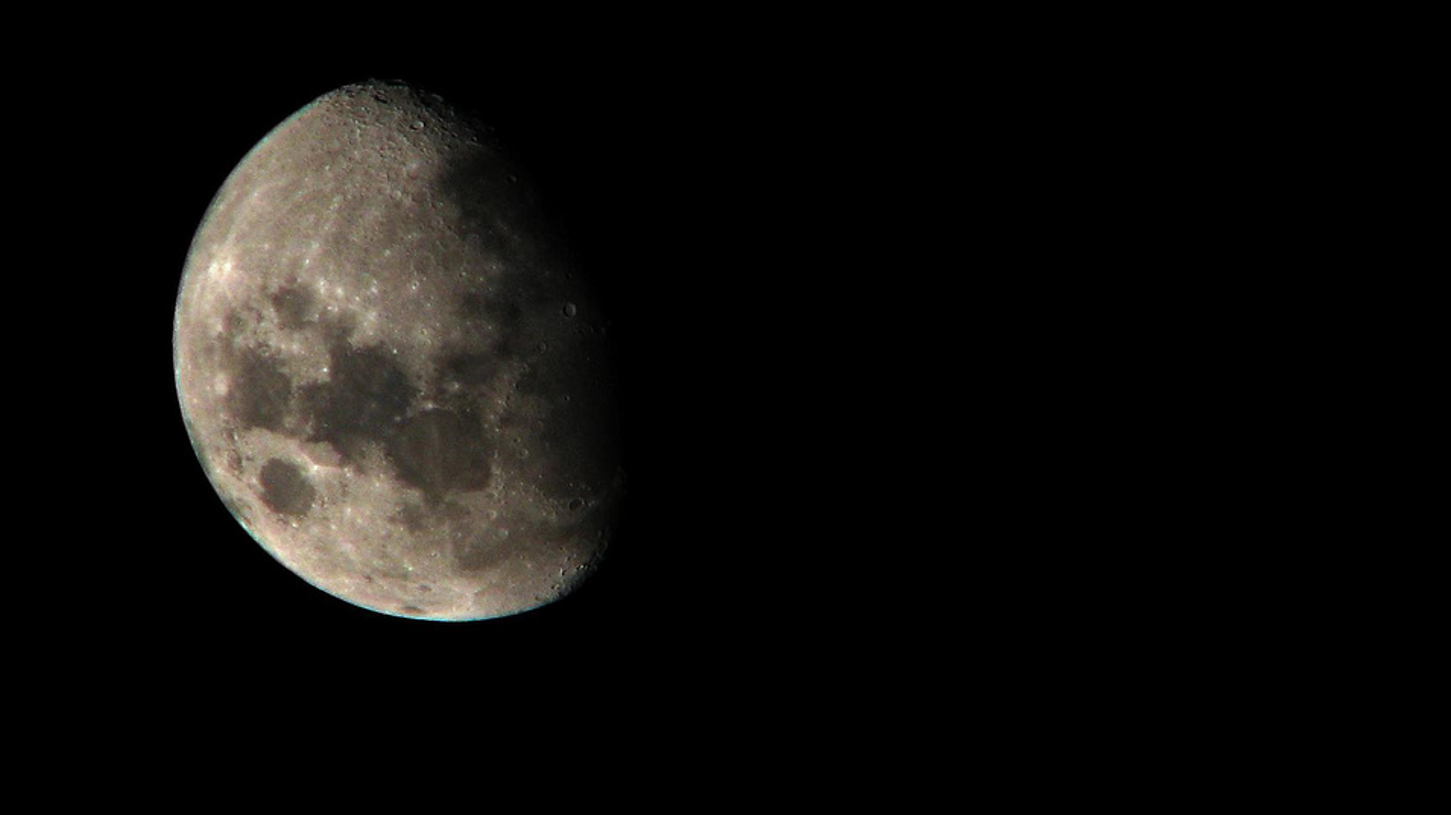 The phase of the moon?
Analytical Methods Committee, AMCTB No 61
Les Coveney, INAB Calibration & Uncertainty Day, 18th June 2018
Guidance Documents
ISO/IEC Guide 98-1:2009 Uncertainty of measurement
Part 1: Introduction to the expression of uncertainty in measurement
Part 3: Guide to the expression of uncertainty in measurement (GUM:1995)
EURACHEM / CITAC Guide CG 4 Quantifying Uncertainty in Analytical Measurement, Ed 3, 2012
Eurolab Technical Report No 1/2007. Measurement Uncertainty Revisited: Alternative Approaches to Uncertainty. 
Handbook for calculation of measurement uncertainty in environmental laboratories (NT TR 537 - Edition 3.1) 
EURACHEM / CITAC Guide Measurement Uncertainty Arising From Sampling - A Guide To Methods And Approaches, Ed 1, 2007
ISO 5725 Accuracy (Trueness and Precision) of Measurement Methods and Results (6 parts)
The “Phase-of-the-Moon” Paradox in Uncertainty Estimation. Analytical Methods Committee, AMCTB No 61
Les Coveney, INAB Calibration & Uncertainty Day, 18th June 2018
Uncertainty Essentials
Definition of Measurement Uncertainty
Expression of Measurement Uncertainty
17025:2017 Requirements
Use in selection of methods
Use in reporting
Statistics, Units and Calculations
Standard deviation
Transformation of non-normal data
Harmonisation of scales & units
Approaches to Estimation of Measurement Uncertainty
Metrological approach
Single Within-Laboratory Approach
Guidance Documents
Les Coveney, INAB Calibration & Uncertainty Day, 18th June 2018